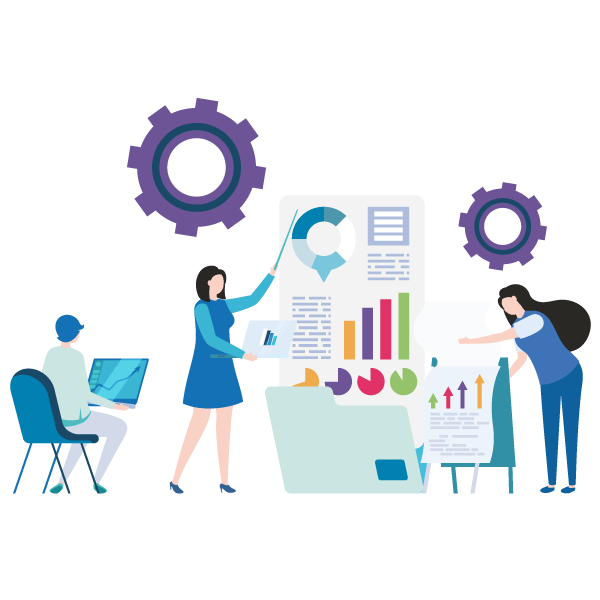 Level 1 Certificate in Skills for Creative Industries, Award in Digital and IT Skills and Website Design and DevelopmentUnit 004 Website Design and Development and Unit 005 Digital Skills Project
Unit 004 Website Design and Development 
and Unit 005 Digital Skills Project
[Speaker Notes: Link to specifications:

https://www.gatewayqualifications.org.uk/qualification/gateway-qualifications-level-2-award-in-digital-and-it-skills/ Digital Skills Project (DSP) Unit No: K/618/3682
https://www.gatewayqualifications.org.uk/qualification/gateway-qualifications-level-2-award-in-website-design-and-development/  Website Design and Development (WDD) Unit No: M/618/3697

Tutor notes: this is two separate qualifications from Gateway mapped into one big project.]
This Unit
Intent
This aim of this unit is for you to develop the knowledge and skills to plan, develop and review a digital skills project. The digital skills project will be to investigate website design and plan, design and create their own website in response to a client brief. They will test and refine the website against the client brief and review their own performance. 
Implementation
Complete a digital skills project
Design and develop a website
Impact
Upon completion of this unit, you will be able to undertake  digital skills projects, including planning, designing and creating a website.
Unit 004 Website Design and Development and Unit 005 Digital Skills Project
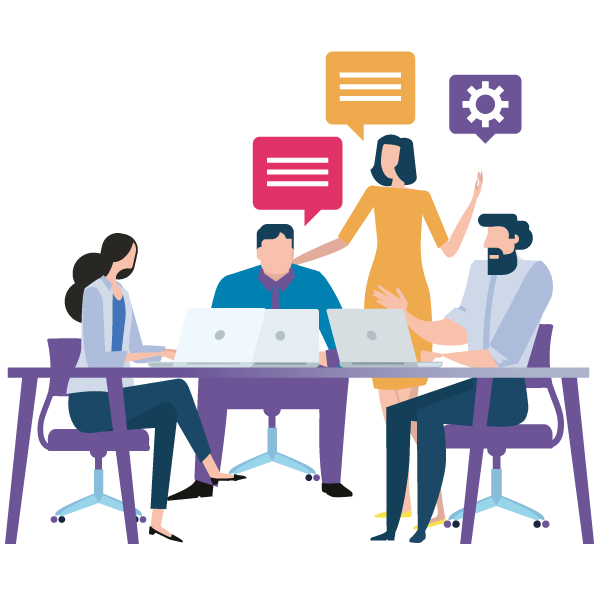 Unit 004 Website Design and Development 
and Unit 005 Digital Skills Project
Starter
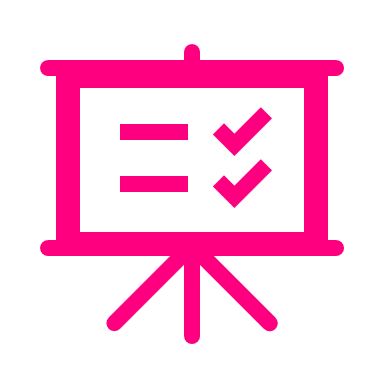 Use the internet to research these website development abbreviations to identify their full word, and if time, their meaning too!
Unit 004 Website Design and Development 
and Unit 005 Digital Skills Project
[Speaker Notes: HTTP - Hypertext Transfer Protocol - is an application protocol for distributed, collaborative, hypermedia information systems that allows users to communicate data on the World Wide Web.
HTML – hypertext markup language - is a text-based approach to describing how content contained within an HTML file is structured. This markup tells a web browser how to display text, images and other forms of multimedia on a webpage.
FTP – file transfer protocol - is a standard network protocol used for the transfer of files from one host to another over a TCP-based network, such as the Internet. FTP works by opening two connections that link the computers trying to communicate with each other.
CSS – cascading style sheets - is a style sheet language used for describing the presentation of a document written in a markup language such as HTML
WYSIWYG – what you see is what you get - is a type of editing software that allows users to see and edit content in a form that appears as it would when displayed on an interface, webpage, slide presentation or printed document.
GUI – graphical user interface - A graphics-based operating system interface that uses icons, menus and a mouse (to click on the icon or pull down the menus) to manage interaction with the system. Developed by Xerox, the GUI was popularised by the Apple Macintosh in the 1980s.
IDE – integrated design environment - is a software application that helps programmers develop software code efficiently. It increases developer productivity by combining capabilities such as software editing, building, testing, and packaging in an easy-to-use application.
JS – javascript – is an object-oriented computer programming language commonly used to create interactive effects within web browsers.]
Types of Website and Key Features
Different types of websites serve various purposes and cater to different user needs, and each website contains a range of key features. It's important for website owners and developers to consider these key features to create effective and user-friendly websites that provide a positive experience for visitors while addressing legal, security, and accessibility considerations.
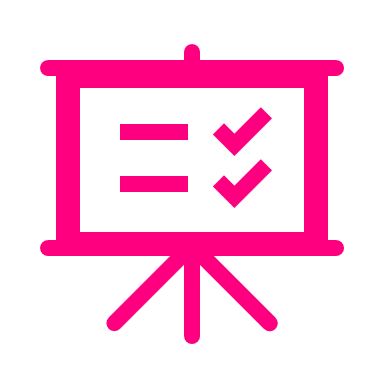 Research activity.  In groups, conduct internet research to identify a description, and a graphical example/URL link (where applicable) of each of the below: -

Group 1 – Website types “information based”, “entertainment”, “advertising” and “promotional”.
Group 2 – Website types “educational”, “commercial”, “product based” and “service based”.
Group 3 – Website features “domains”, hosting” and “content”.
Group 4 – Website features “target audience”, “functionality” and “cookies”.
Group 5 – Website features “legal issues”, “security issues”, and “accessibility”.

Your findings will be shared with your peers.
Unit 004 Website Design and Development 
and Unit 005 Digital Skills Project
[Speaker Notes: AC
1.1 Describe different types of websites and their key features.
Types: information based, entertainment, advertising, promotional, educational, commercial, product based, service based.
Features: Domains, hosting, content, target audience, functionality, cookies, legal issues, security issues, accessibility.

VLE Assessment 1
Q1. Describe two or more different types of websites and two or more of their key features (WDD 1.1)

Tutor notes: Ensure you let the learners know that if they are researching website types, they need to research what an “information based” website means and find a link to a website that has that type.  For the groups researching website features, they need to find a description as to what that key feature is/means and provide an image (if applicable) to help visualise the description.

Types of Websites
Information-based Websites: These websites primarily focus on providing information on specific topics. They may include news websites, blogs, reference sites, or online encyclopaedias. The main goal is to inform and educate visitors on a particular subject.
Entertainment Websites: These websites offer recreational content and aim to entertain visitors. They may include platforms for streaming movies, TV shows, music, online games, or social networking sites. The focus is on providing enjoyable and engaging content for entertainment purposes.
Advertising Websites: Advertising websites are designed to promote products, services, or brands. They may showcase advertisements, product descriptions, promotional campaigns, or special offers. The primary objective is to attract customers and generate leads or sales.
Promotional Websites: Promotional websites are dedicated to promoting a specific entity, such as a company, organisation, event, or cause. They provide information about the entity, its mission, achievements, and upcoming events. The goal is to raise awareness and engage visitors with the promoted entity.
Educational Websites: Educational websites focus on delivering educational content and resources. They may offer online courses, tutorials, e-learning platforms, or educational material for students, teachers, or lifelong learners. The aim is to facilitate learning and provide valuable educational resources.
Commercial Websites: Commercial websites are created for businesses that sell products or services online. They provide product catalogues, online shopping capabilities, secure payment options, and customer support. The primary purpose is to facilitate online transactions and drive sales.
Product-based Websites: Product-based websites are dedicated to showcasing and selling specific products. They provide detailed product information, specifications, pricing, and options for purchasing. The focus is on presenting and promoting individual products or product lines.
Service-based Websites: Service-based websites represent businesses that offer services rather than tangible products. They highlight the services offered, pricing, service descriptions, customer testimonials, and contact information. The primary goal is to attract potential clients and generate leads for service-based businesses.

An example of a website for each type
Information-based Website: BBC News (https://www.bbc.com/news)
Entertainment Website: YouTube (https://www.youtube.com)
Advertising Website: Google Ads (https://ads.google.com)
Promotional Website: Nike (https://www.nike.com)
Educational Website: Khan Academy (https://www.khanacademy.org)
Commercial Website: Amazon (https://www.amazon.com)
Product-based Website: Apple (https://www.apple.com)
Service-based Website: Airbnb (https://www.airbnb.com)

Website Key Features:
Domains: A domain is the unique address that identifies a website on the internet (e.g., www.example.com). It is purchased from domain registrars and helps visitors access the website.
Hosting: Web hosting refers to the service that allows a website to be stored and accessed on the internet. Websites are hosted on servers that make them available to users 24/7.
Content: Content refers to the information, images, videos, and other elements presented on a website. It should be relevant, engaging, and aligned with the website's purpose and target audience.
Target Audience: Websites are designed to cater to specific target audiences. Understanding the target audience helps in creating content, design, and functionality that meet their needs and expectations.
Functionality: Functionality refers to the interactive features and capabilities of a website. It includes navigation menus, forms, search functionality, shopping carts, user registration, multimedia integration, and more.
Cookies: Cookies are small files stored on a user's device by a website. They help track user preferences, enable personalised experiences, and gather analytics data. Websites should comply with applicable laws and regulations related to cookie usage.
Legal Issues: Websites must adhere to legal requirements, including copyright laws, data protection regulations (such as GDPR), accessibility guidelines, and terms of service. Compliance with relevant laws and regulations helps protect users and maintain legal compliance.
Security Issues: Website security is crucial to protect user data, prevent unauthorised access, and safeguard against cyber threats. Implementing measures such as SSL encryption, secure logins, regular software updates, and monitoring for vulnerabilities helps maintain a secure website.
Accessibility: Websites should be accessible to all users, including those with disabilities. Adhering to accessibility guidelines (e.g., Web Content Accessibility Guidelines - WCAG) ensures that websites are usable by individuals with visual, auditory, motor, or cognitive impairments.]
Website Principles and Technologies
In the dynamic world of website design, various technologies and principles come together to create visually appealing, functional, and user-friendly websites.  

From the foundational languages of HTML, CSS, and JavaScript to the principles of purpose, usability, typography, colours, white space, page layout, navigation, and responsive web design, these elements work in harmony to shape the digital experiences we encounter online. 

Alongside these, the utilisation of Web 2.0, FTP, validation tools, Google Analytics, and search engine optimisation further contribute to the success of websites in terms of performance, analytics, and visibility. 

Understanding and implementing these technologies and principles are crucial for designing captivating and effective websites that meet users' needs and achieve their intended goals.
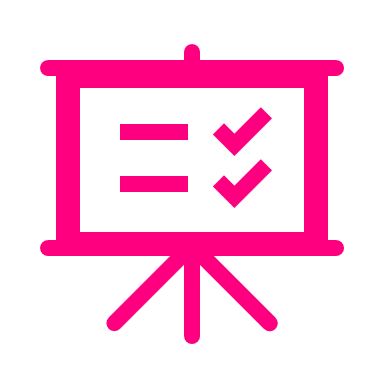 Complete the two VLE activities to help you understand the various technologies and principles and how they relate to web design.
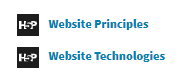 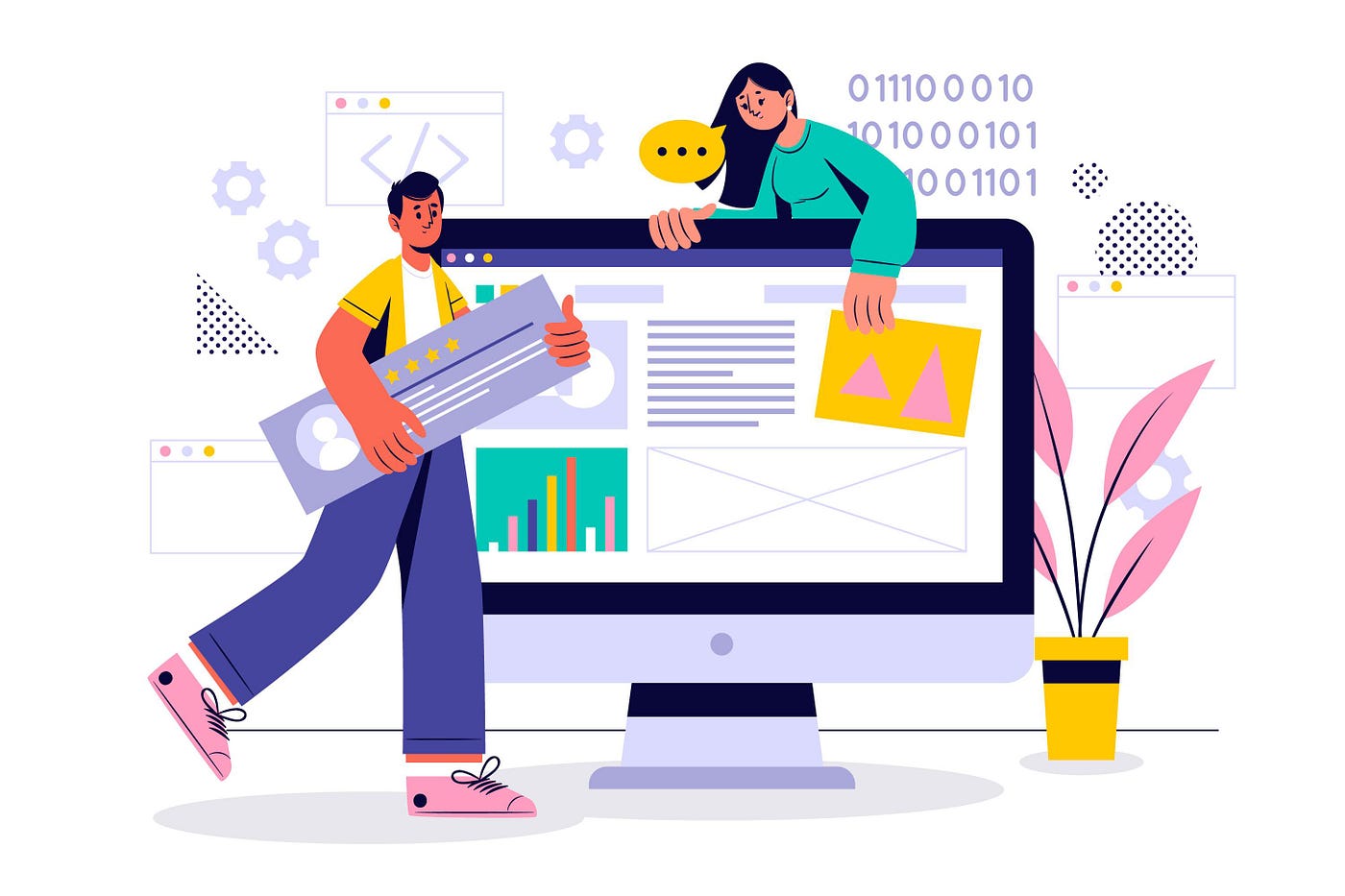 Unit 004 Website Design and Development 
and Unit 005 Digital Skills Project
[Speaker Notes: AC
1.2 Explain how and why different principles are used in the design of a website.
Principles: Purpose, usability, typography, colours, white space, page layout, navigation, responsive web design.
Technologies and tools: HTML, CSS, JavaScript, Web 2.0, FTP, validation tools, google analytics, search engine optimisation.

VLE Assessment 1
Q2. Explain two or more technologies and principles used in the design of a website (WDD 1.2)

Answers to VLE quiz “Website Principles”

Purpose: The purpose of a website drives its design. Understanding the goals and objectives helps in creating a design that aligns with the intended purpose, whether it's to inform, sell products, provide services, or engage users.
Usability: Usability focuses on making the website intuitive and user-friendly. It involves organising content in a logical manner, ensuring easy navigation, and providing clear calls-to-action. Usability principles aim to enhance the overall user experience and make it easy for visitors to find what they need.
Typography: Typography refers to the selection and arrangement of fonts on a website. Choosing appropriate fonts that are legible, visually appealing, and consistent with the brand's identity is essential. Proper typography enhances readability and reinforces the website's message.
Colours: Colour selection plays a vital role in website design. Colours evoke emotions and convey meaning. A harmonious colour scheme that aligns with the brand and enhances readability is crucial. Colours can also be used strategically to guide users' attention and create visual hierarchy.
White Space: White space, also known as negative space, is the empty space between elements on a web page. It helps improve visual clarity, legibility, and overall user experience. Adequate white space allows content to breathe and makes the design feel less cluttered.
Page Layout: Page layout involves arranging elements on a web page to create a balanced and visually appealing composition. Effective layout design ensures a clear hierarchy of information, emphasises important elements, and guides users' attention to key content.
Navigation: Navigation is the system that helps users move between different pages and sections of a website. Clear and intuitive navigation ensures users can easily find information or complete desired actions. Consistent navigation across the website enhances usability and user satisfaction.
Responsive Web Design: Responsive web design ensures that a website adapts and displays appropriately across different devices and screen sizes. It improves accessibility and user experience, allowing users to access and navigate the website seamlessly on desktops, tablets, and mobile devices.

Answers to VLE quiz “Website Technologies”
HTML (Hypertext Markup Language): HTML is the foundational language of the web. It provides the structure and content of web pages, defining the elements and layout. HTML tags represent various components like headings, paragraphs, links, images, and forms.
CSS (Cascading Style Sheets): CSS is used to style the appearance of web pages. It controls the layout, colours, fonts, and other visual aspects. CSS separates the presentation from the structure, allowing designers to create consistent and visually appealing designs across multiple web pages.
JavaScript: JavaScript is a programming language that enables interactivity and dynamic functionality on a website. It allows for user interactions, form validations, animations, and the manipulation of webpage elements. JavaScript enhances the user experience and adds interactivity to web pages.
Web 2.0: Web 2.0 refers to a concept of interactive and collaborative websites that encourage user-generated content and participation. It includes features like social media integration, comment sections, forums, and interactive elements. Web 2.0 promotes user engagement and facilitates a sense of community on websites.
FTP (File Transfer Protocol): FTP is a protocol used to transfer files between a local computer and a web server. It allows designers to upload and manage website files and directories on a remote server. FTP ensures efficient file management during the website development process.
Validation Tools: Validation tools help ensure that web pages adhere to coding standards and best practices. They check HTML, CSS, and other code for errors, accessibility issues, and compatibility across different browsers. Validation tools help maintain code quality and improve website performance.
Google Analytics: Google Analytics is a powerful web analytics tool that provides insights into website traffic, user behaviour, conversions, and more. It helps website owners understand their audience, track performance, and make data-driven decisions to optimise the website's effectiveness.
Search Engine Optimisation (SEO): SEO techniques improve a website's visibility in search engine results. It involves optimising website content, metadata, keywords, and link structures to increase organic traffic and improve search engine rankings. SEO ensures that the website is easily discoverable and reaches the target audience effectively.]
Website Design and Development (Digital Skills Project) 
Stages/Life Cycle
Unit 004 Website Design and Development 
and Unit 005 Digital Skills Project
[Speaker Notes: Tutor notes: inform the learners that they are going to be going through a process, as part of the DSP, to create a website.  This is in 4 stages and 4 subsequent assessments.  

We are now going to commence the first stage, design proposal]
Design Proposal
When undertaking a digital skills project (DSP) you often create a "Design Proposal" to ensure you have identified, selected and planned for the product you are developing, and it has been designed with the audience and purpose in mind.  Whether the product you are creating is a promotional website, educational game, or an animation to raise awareness for something, a Design Proposal should include: -
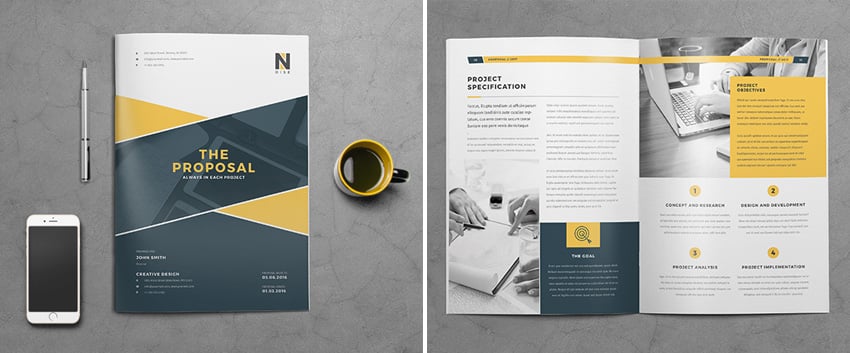 Justification of choice and scope for the project - what type of product (i.e. website/game/animation) have you chosen to develop and why.
Identified aims of the project and actions needed to achieve them - what the aim of the product (i.e. website/game/animation) is, for example, entertain its audience i.e. book/file/game reviews, improve teamwork, raise funds for a charity, educate and raise awareness, advertise a product, promote your skills and experience.
Outline of skills needed to complete the project - skills you will need to be able to undertake the project, such as technical skills, communication and interpersonal skills, organisational skills, the ability to motivate others etc.
Deadlines and how you’re planning to meet them – when does the product need to be created by and how will you achieve that.
Target audience – who will the product (i.e. website/game/animation) be aimed at.
Budget – is there a budget, how much is it.
Client requirements – these are provided by the client, i.e. person/company who are asking you to undertake the project.
Idea of the type of content the product will include (i.e. images, text, animations, videos etc)
Idea of how the product will function (i.e. navigation, forms, search features etc)
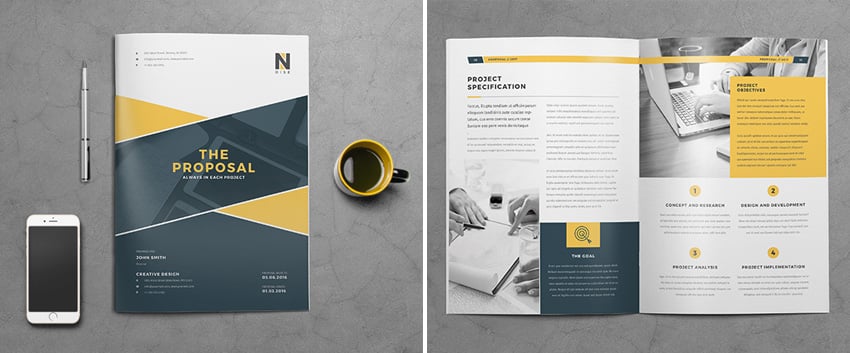 Unit 004 Website Design and Development 
and Unit 005 Digital Skills Project
[Speaker Notes: AC
WDD 
2.1 Present a design proposal for a website.
Planning: importance of planning, ideas generation, mind maps, sketches, layout, storyboarding, mood boards, sitemap, file structure, navigation, content, colour, style, typography, time management, technical considerations.

DSP
1.1 Justify choice and scope for a digital skills project.
Digital skills project, for example: promotional website, educational game, animation to raise awareness etc.
Evidence may include witness statements, a personal log, notes of meetings, a video diary, blog/vlog.

1.2 Identify project aims and the actions needed to achieve them.
Aims may include: to improve teamwork, to raise fund for a charity, raise awareness, personal development, meeting client needs.

1.3 Outline skills needed to complete project.
Skills needed may include: improving technical skills, communication and interpersonal skills, organisational skills, the ability to motivate others, planning and scheduling, dealing with conflict/difficult situations, meeting with a client, leading a team.

1.4 Plan how to meet agreed deadlines.

3.1 Apply appropriate skills and knowledge to develop the project in line with project aims and plan.
Evidence may include witness statements, a personal log, notes of meetings, a video diary, blog/vlog.
Planning: mind maps, storyboards, site map/structure, navigation/user interaction, content/assets, design layouts, technical requirements, resources, prototypes, resources, time management, budget/costings.
Development: creating content, importing resources, editing content/assets, authoring, alternative ideas, project management, saving files appropriately, exporting/publishing, keeping a production log, awareness of current legal and ethical issues, copyright legislation etc.
Safe working practices: importance of health and safety, working safely with digital devices and equipment, maintaining a safe working environment.
Personal skills and knowledge may include: carrying out own roles, taking on and completing tasks, providing information, communicating with others, working as a team, supporting others, responding to problems, providing feedback to others).


VLE Assessment 1
Q3. Complete the "Design Proposal" below, to ensure you have identified, selected and planned for a digital skills project and designed a website for an audience and purpose (WDD 2.1 and DSP 1.1, 1.2, 1.3, 1.4, 3.1)]
Assessment Activity
Unit 004 Website Design and Development and Unit 005 Digital Skills ProjectAssessment 1 of 4
Unit 004 Website Design and Development 
and Unit 005 Digital Skills Project
Website Design and Development (Digital Skills Project) 
Stages/Life Cycle
Unit 004 Website Design and Development 
and Unit 005 Digital Skills Project
[Speaker Notes: Recap of what stage you are on, stage 2.]
Research and Planning Documentation
The below areas demonstrate the different methods used in the website research and planning process to plan, conceptualise, visualise, and execute effective designs.  Each method contributes to creating a well-structured, visually appealing, and user-friendly website.
Primary sources (e.g. observation drawings, photographs, visits).
Secondary sources (e.g. practitioner research, books, websites, blogs).
Existing products (e.g. websites, games).
Appropriate referencing: 
Acknowledgement of author, title and date for books and journals, website urls, full names and positions for information from people.
Unit 004 Website Design and Development 
and Unit 005 Digital Skills Project
[Speaker Notes: AC
WDD
3.1 Produce planning documentation for a website.
Planning: importance of planning, ideas generation, mind maps, sketches, layout, storyboarding, moodboards, sitemap, file structure, navigation, content, colour, style, typography, time management, technical considerations.

DSP
2.1 Identify different sources of information relevant to the project.
Sources of information may include:
Primary sources (e.g. observation drawings, photographs, visits).
Secondary sources (e.g. practitioner research, books, websites, blogs).
Existing products (e.g. websites, games).

2.2 Select relevant and reliable information for use in project.
Relevant and reliable data will vary according to the project selected but may include: audience ratings, interview transcripts, questionnaire responses.

2.3 Reference sources of information and evidence appropriately.
Appropriate referencing: acknowledgement of author, title and date for books and journals, website urls, full names and positions for information from people.

3.1 Apply appropriate skills and knowledge to develop the project in line with project aims and plan.
Evidence may include witness statements, a personal log, notes of meetings, a video diary, blog/vlog.
Planning: mind maps, storyboards, site map/structure, navigation/user interaction, content/assets, design layouts, technical requirements, resources, prototypes, resources, time management, budget/costings.
Development: creating content, importing resources, editing content/assets, authoring, alternative ideas, project management, saving files appropriately, exporting/publishing, keeping a production log, awareness of current legal and ethical issues, copyright legislation etc.
Safe working practices: importance of health and safety, working safely with digital devices and equipment, maintaining a safe working environment.
Personal skills and knowledge may include: carrying out own roles, taking on and completing tasks, providing information, communicating with others, working as a team, supporting others, responding to problems, providing feedback to others).

VLE Assessment 2
Q1. Upload evidence that you have carried out research and subsequently created "planning documentation" for a website (WDD 3.1 and DSP 2.1, 2.2, 2.3, 3.1)

Tutor notes: talk through each of the areas of website design using the detail shown below below.  Visual examples should be shown where applicable, by clicking on the underlined words to link to examples. :-

Importance of Planning: Before starting the design process, it's crucial to plan effectively. This involves defining the website's goals, target audience, and desired features. Creating a project timeline, setting milestones, and identifying resources are all part of the planning process.
Ideas Generation: Brainstorming sessions or collaborative discussions can generate a wide range of ideas for the website design. This could involve exploring different design concepts, layouts, colour schemes, and content ideas whilst using a wide range of sources to support with this such as existing websites, visits, blogs, books, games etc.
Time Management: Time management is crucial throughout the design process to ensure timely completion of deliverables. Designers set deadlines, prioritise tasks, and allocate time for research, design iterations, and client feedback.
Technical Considerations: Designers consider technical aspects such as website responsiveness, browser compatibility, and optimisation for fast loading times. They ensure the design is implemented effectively using appropriate coding practices and web development frameworks.
File Structure: Organising files and assets is essential for efficient website development. Establishing a clear file structure ensures that designers and developers can easily locate and manage different files, including HTML, CSS, JavaScript, images, and multimedia.
Mind Maps: Mind maps visually organise ideas and concepts, helping designers establish connections and relationships between different elements. Mind maps can also be used to map out website structure, content hierarchy and navigation pathways.
Sketches: Sketching allows designers to quickly draft layout ideas, wireframes, and visual concepts on paper or using digital tools. Sketches help in visualising the website's structure and content placement.
Page Layout: Designers create layouts that determine the overall structure and arrangement of website elements. This includes the placement of headers, footers, navigation menus, content (i.e. images, videos, text, audio, animation etc), typography, colour, style and sidebars. Layouts ensure consistency and guide users' visual flow.
Storyboarding: Storyboarding involves creating a visual narrative or sequence of key interactions and user journeys on the website. It helps designers plan and map out the user experience, highlighting important touchpoints and interactions.
Mood Boards: Mood boards are collages of images, colours, textures, and typography that represent the desired visual style and atmosphere of the website. They help communicate the intended mood and aesthetic to the design team and stakeholders.
Sitemap: A sitemap outlines the hierarchical structure of the website's pages and content. It visually displays the relationships between different pages, helping designers plan the website's navigation and overall user experience.]
Assessment Activity
Unit 004 Website Design and Development and Unit 005 Digital Skills ProjectAssessment 2 of 4
Unit 004 Website Design and Development 
and Unit 005 Digital Skills Project
Website Design and Development (Digital Skills Project) 
Stages/Life Cycle
Unit 004 Website Design and Development 
and Unit 005 Digital Skills Project
[Speaker Notes: Recap of what stage you are on, stage 3.]
Website Development and Publishing
Following safe working practices, within website development, are vital.  Working safely with digital devices and equipment, and ensuring you maintain a safe working environment, will help ensure the website design and development process does not take its toll on your well-being.
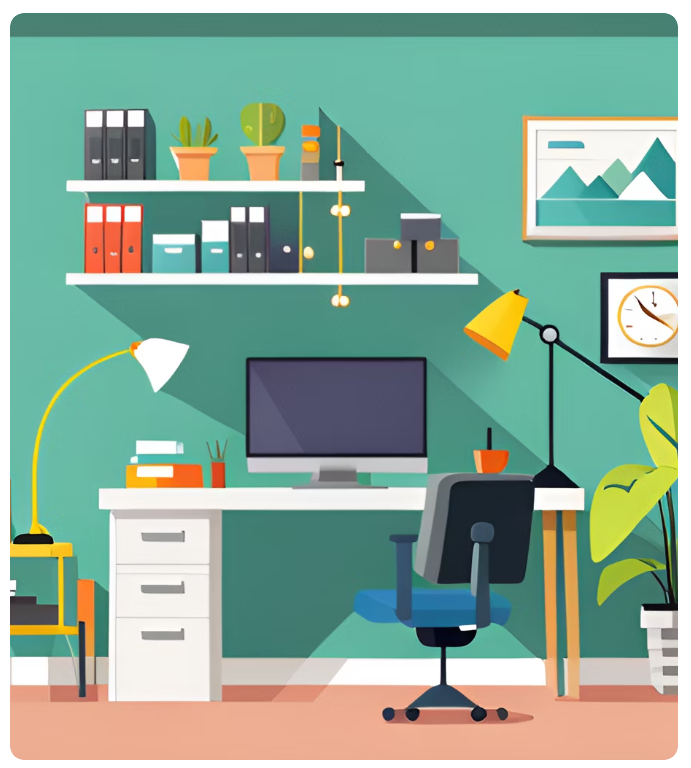 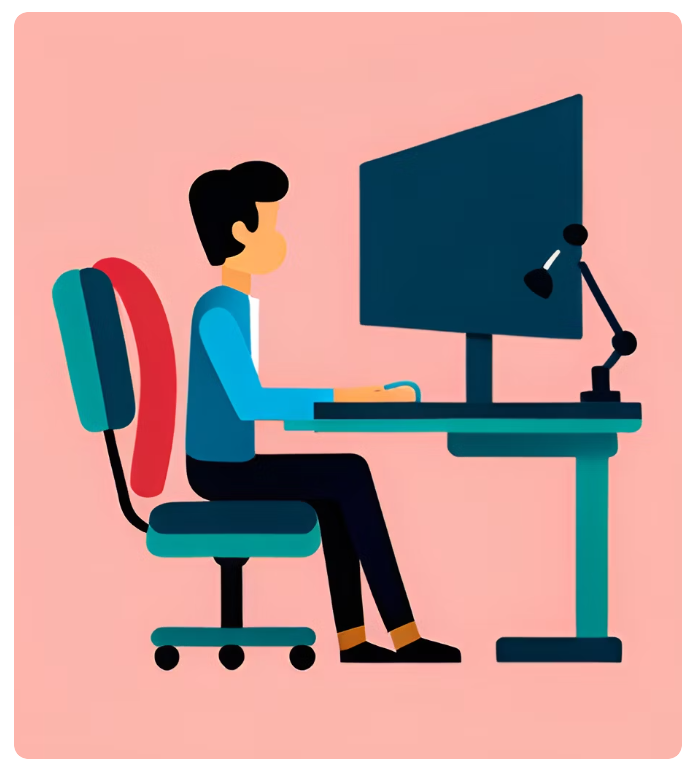 Hands up! Think back to Unit 001 Digital Device Safety Awareness, what were the risks of working with digital devices and how could precautions be made to mitigate them?
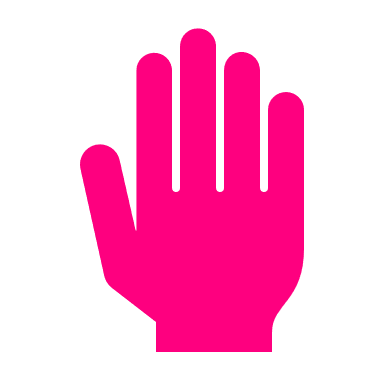 Unit 004 Website Design and Development 
and Unit 005 Digital Skills Project
[Speaker Notes: AC
WDD
3.1 Produce planning documentation for a website.
Planning: importance of planning, ideas generation, mind maps, sketches, layout, storyboarding, moodboards, sitemap, file structure, navigation, content, colour, style, typography, time management, technical considerations.

DSP
2.1 Identify different sources of information relevant to the project.
Sources of information may include:
Primary sources (e.g. observation drawings, photographs, visits).
Secondary sources (e.g. practitioner research, books, websites, blogs).
Existing products (e.g. websites, games).

2.2 Select relevant and reliable information for use in project.
Relevant and reliable data will vary according to the project selected but may include: audience ratings, interview transcripts, questionnaire responses.

2.3 Reference sources of information and evidence appropriately.
Appropriate referencing: acknowledgement of author, title and date for books and journals, website urls, full names and positions for information from people.

3.1 Apply appropriate skills and knowledge to develop the project in line with project aims and plan.
Evidence may include witness statements, a personal log, notes of meetings, a video diary, blog/vlog.
Planning: mind maps, storyboards, site map/structure, navigation/user interaction, content/assets, design layouts, technical requirements, resources, prototypes, resources, time management, budget/costings.
Development: creating content, importing resources, editing content/assets, authoring, alternative ideas, project management, saving files appropriately, exporting/publishing, keeping a production log, awareness of current legal and ethical issues, copyright legislation etc.
Safe working practices: importance of health and safety, working safely with digital devices and equipment, maintaining a safe working environment.
Personal skills and knowledge may include: carrying out own roles, taking on and completing tasks, providing information, communicating with others, working as a team, supporting others, responding to problems, providing feedback to others).

VLE Assessment 2
Q1. Upload evidence that you have carried out research and subsequently created "planning documentation" for a website (WDD 3.1 and DSP 2.1, 2.2, 2.3, 3.1)

Tutor notes: talk through each of the areas of website design using the detail shown below below.  Visual examples should be shown where applicable, by clicking on the underlined words to link to examples. :-

Importance of Planning: Before starting the design process, it's crucial to plan effectively. This involves defining the website's goals, target audience, and desired features. Creating a project timeline, setting milestones, and identifying resources are all part of the planning process.
Ideas Generation: Brainstorming sessions or collaborative discussions can generate a wide range of ideas for the website design. This could involve exploring different design concepts, layouts, colour schemes, and content ideas whilst using a wide range of sources to support with this such as existing websites, visits, blogs, books, games etc.
Time Management: Time management is crucial throughout the design process to ensure timely completion of deliverables. Designers set deadlines, prioritise tasks, and allocate time for research, design iterations, and client feedback.
Technical Considerations: Designers consider technical aspects such as website responsiveness, browser compatibility, and optimisation for fast loading times. They ensure the design is implemented effectively using appropriate coding practices and web development frameworks.
File Structure: Organising files and assets is essential for efficient website development. Establishing a clear file structure ensures that designers and developers can easily locate and manage different files, including HTML, CSS, JavaScript, images, and multimedia.
Mind Maps: Mind maps visually organise ideas and concepts, helping designers establish connections and relationships between different elements. Mind maps can also be used to map out website structure, content hierarchy and navigation pathways.
Sketches: Sketching allows designers to quickly draft layout ideas, wireframes, and visual concepts on paper or using digital tools. Sketches help in visualising the website's structure and content placement.
Page Layout: Designers create layouts that determine the overall structure and arrangement of website elements. This includes the placement of headers, footers, navigation menus, content (i.e. images, videos, text, audio, animation etc), typography, colour, style and sidebars. Layouts ensure consistency and guide users' visual flow.
Storyboarding: Storyboarding involves creating a visual narrative or sequence of key interactions and user journeys on the website. It helps designers plan and map out the user experience, highlighting important touchpoints and interactions.
Mood Boards: Mood boards are collages of images, colours, textures, and typography that represent the desired visual style and atmosphere of the website. They help communicate the intended mood and aesthetic to the design team and stakeholders.
Sitemap: A sitemap outlines the hierarchical structure of the website's pages and content. It visually displays the relationships between different pages, helping designers plan the website's navigation and overall user experience.]
Website Development and Publishing cont
What does the website development process look like?
The website development process involves several stages, from planning and designing to content creation and publishing. Here's a list of the typical steps involved:
Creating content
Importing resources
Editing content/assets
Authoring
Alternative ideas
Project management






Saving files appropriately
Exporting/publishing
Keeping a production log
Awareness of current legal and ethical issues
Copyright legislation
Research activity.  Split into groups and research each of these steps.  What’s involved in them?  Your findings will be shared with your peers.
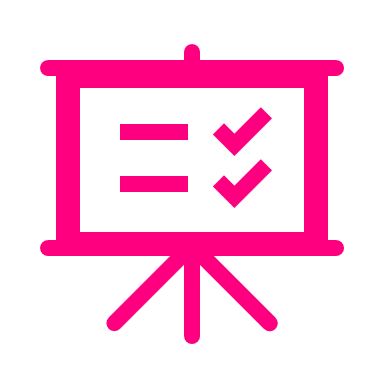 Unit 004 Website Design and Development 
and Unit 005 Digital Skills Project
[Speaker Notes: AC
WDD
3.1 Produce planning documentation for a website.
Planning: importance of planning, ideas generation, mind maps, sketches, layout, storyboarding, moodboards, sitemap, file structure, navigation, content, colour, style, typography, time management, technical considerations.

DSP
2.1 Identify different sources of information relevant to the project.
Sources of information may include:
Primary sources (e.g. observation drawings, photographs, visits).
Secondary sources (e.g. practitioner research, books, websites, blogs).
Existing products (e.g. websites, games).

2.2 Select relevant and reliable information for use in project.
Relevant and reliable data will vary according to the project selected but may include: audience ratings, interview transcripts, questionnaire responses.

2.3 Reference sources of information and evidence appropriately.
Appropriate referencing: acknowledgement of author, title and date for books and journals, website urls, full names and positions for information from people.

3.1 Apply appropriate skills and knowledge to develop the project in line with project aims and plan.
Evidence may include witness statements, a personal log, notes of meetings, a video diary, blog/vlog.
Planning: mind maps, storyboards, site map/structure, navigation/user interaction, content/assets, design layouts, technical requirements, resources, prototypes, resources, time management, budget/costings.
Development: creating content, importing resources, editing content/assets, authoring, alternative ideas, project management, saving files appropriately, exporting/publishing, keeping a production log, awareness of current legal and ethical issues, copyright legislation etc.
Safe working practices: importance of health and safety, working safely with digital devices and equipment, maintaining a safe working environment.
Personal skills and knowledge may include: carrying out own roles, taking on and completing tasks, providing information, communicating with others, working as a team, supporting others, responding to problems, providing feedback to others).

VLE Assessment 2
Q1. Upload evidence that you have carried out research and subsequently created "planning documentation" for a website (WDD 3.1 and DSP 2.1, 2.2, 2.3, 3.1)

Tutor notes: Here are the steps in more detail to share with the learners:-

Content Creation: Develop the textual and visual content that will populate the website. This includes writing compelling copy, creating images or graphics, and preparing any multimedia elements.
Importing Resources: If you have existing resources such as images, videos, or documents, import them into your development environment for integration into the website.
Editing Content/Assets: Refine and edit the content to ensure it is accurate, engaging, and aligns with the website's goals. Optimise images and multimedia for web use and ensure proper formatting and consistency throughout the site.
Authoring: Use web development tools, such as HTML, CSS, and JavaScript, to implement the design and structure of the website. This involves coding the various elements and functionalities that make up the site.
Alternative Ideas: Consider different design and functionality options, and explore alternative approaches to achieve the desired goals. This may involve prototyping, user testing, and iterating on design choices.
Project Management: Keep track of tasks, timelines, and resources throughout the development process. Utilise project management methodologies to ensure efficient coordination and collaboration among team members.
Saving Files Appropriately: Organise and save files in a structured manner, following best practices. Use version control systems, such as Git, to manage and track changes, ensuring a backup of your work and enabling collaboration.
Exporting/Publishing: Prepare the website for deployment by optimising its performance, compatibility, and security. Upload the necessary files to a web server or hosting platform, ensuring the website is accessible to the intended audience.
Production Log: Maintain a production log to record important decisions, issues encountered, and solutions implemented during the development process. This log can serve as a reference for future maintenance and updates.
Legal and Ethical Considerations: Stay informed about current legal and ethical issues related to website development, such as data privacy, accessibility, and user consent. Adhere to relevant legislation, like copyright laws, when using third-party resources or publishing content. Copyright Legislation: Respect copyright laws by using properly licensed resources or obtaining appropriate permissions when necessary. Ensure that the website's content does not infringe on any copyrighted materials and provide attribution where required.]
Assessment Activity
Unit 004 Website Design and Development and Unit 005 Digital Skills ProjectAssessment 3 of 4
Unit 004 Website Design and Development 
and Unit 005 Digital Skills Project
Website Design and Development (Digital Skills Project) 
Stages/Life Cycle
Unit 004 Website Design and Development 
and Unit 005 Digital Skills Project
[Speaker Notes: Recap of what stage you are on, stage 4.]
Test Plan and Refinements
Testing for user experience, broken hyperlinks, cross-browser compatibility, responsive web design, and validation helps deliver a website that is user-friendly, functional, and accessible across different platforms and devices. It improves the overall quality of your website, enhances user satisfaction, and increases the likelihood of achieving your website's goals and objectives.  A test plan will document the testing undertaken, the results, and any subsequent refinements.  Tests which will be undertaken include: -
User Experience (UX): Testing ensures a positive and engaging interaction for visitors, improving satisfaction and engagement.
Broken Hyperlinks: Testing prevents frustrating dead links, maintaining smooth navigation and enhancing SEO.
Cross-Browser Compatibility: Testing across multiple browsers ensures consistent appearance and functionality, regardless of the browser used.
Responsive Web Design: Testing for responsiveness ensures proper display on various devices, enhancing accessibility and user experience.
Validation: Testing inputs are validated which ensures quality, performance, and accessibility.
Unit 004 Website Design and Development 
and Unit 005 Digital Skills Project
[Speaker Notes: AC

WDD
5.1 Create a test plan to test the website, making refinements where necessary.
Testing: test plans, user testing, broken hyperlinks, cross browser compatibility, responsive web design, validation.

DSP
3.1 Apply appropriate skills and knowledge to develop the project in line with project aims and plan.
Evidence may include witness statements, a personal log, notes of meetings, a video diary, blog/vlog.
Planning: mind maps, storyboards, site map/structure, navigation/user interaction, content/assets, design layouts, technical requirements, resources, prototypes, resources, time management, budget/costings.
Development: creating content, importing resources, editing content/assets, authoring, alternative ideas, project management, saving files appropriately, exporting/publishing, keeping a production log, awareness of current legal and ethical issues, copyright legislation etc.
Safe working practices: importance of health and safety, working safely with digital devices and equipment, maintaining a safe working environment.
Personal skills and knowledge may include: carrying out own roles, taking on and completing tasks, providing information, communicating with others, working as a team, supporting others, responding to problems, providing feedback to others).

VLE Assessment 4
Q1. Complete the test plan below, and make refinements where necessary during the testing process (WDD 5.1 and DSP 3.1)

Tutor notes: here is an expansion of each testing category to provide the learners with more information.

User Experience: Testing for user experience helps ensure that visitors to your website have a positive and engaging interaction. By conducting usability tests and gathering feedback, you can identify any issues or obstacles that may hinder user satisfaction. This allows you to make improvements to the design, navigation, and overall user flow, resulting in a better user experience and increased user engagement.
Broken Hyperlinks: Broken hyperlinks, also known as dead links, can frustrate users and negatively impact their experience on your website. By regularly testing for broken links, you can identify and fix any links that are not working properly. This helps maintain a smooth navigation experience, improves SEO (Search Engine Optimisation), and prevents users from leaving your site due to broken links.
Cross-Browser Compatibility: Different web browsers (e.g., Chrome, Firefox, Safari, Internet Explorer) may interpret and display websites differently. Testing your website across multiple browsers and their different versions ensures that your website looks and functions consistently across various platforms. This helps provide a seamless experience for users, regardless of the browser they use.
Responsive Web Design: With the increasing use of mobile devices, it's crucial to test your website's responsiveness. Responsive web design ensures that your website adapts and displays properly on different screen sizes and resolutions, such as smartphones, tablets, and desktops. By testing for responsiveness, you can ensure that your website is accessible and usable across various devices, enhancing the user experience and maximising engagement.
Validation: Ensuring all data that is input into forms, search features etc is validated so it is accepted, and the task can be undertaken.]
Assessment Activity
Unit 004 Website Design and Development and Unit 005 Digital Skills ProjectAssessment 4 of 4
Unit 004 Website Design and Development 
and Unit 005 Digital Skills Project
Plenary
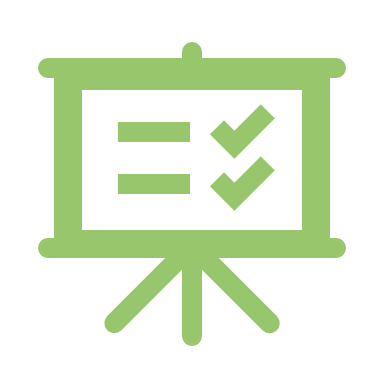 Complete the structure strip activity within the VLE – can you recall what happens at each stage of website design and development?
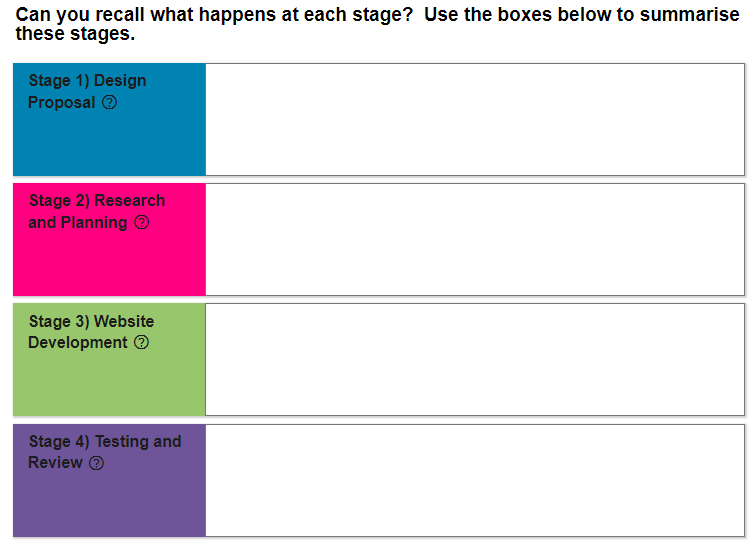 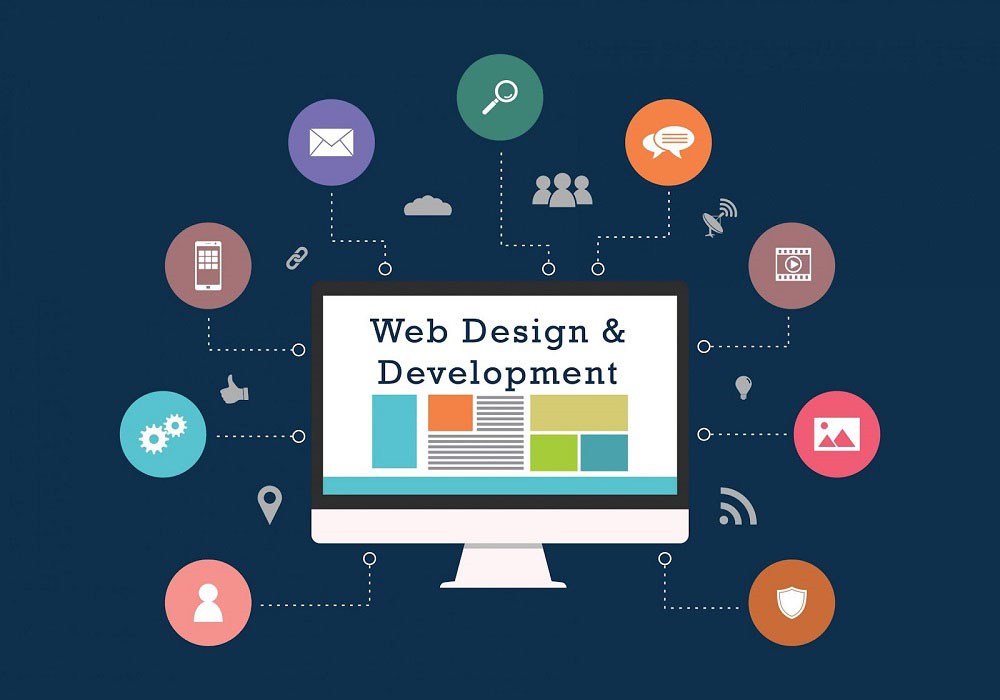 Unit 004 Website Design and Development 
and Unit 005 Digital Skills Project
Did we achieve?
Intent
This aim of this unit is for you to develop the knowledge and skills to plan, develop and review a digital skills project. The digital skills project will be to investigate website design and plan, design and create their own website in response to a client brief. They will test and refine the website against the client brief and review their own performance. 
Implementation
Complete a digital skills project
Design and develop a website
Impact
Upon completion of this unit, you will be able to undertake  digital skills projects, including planning, designing and creating a website.
Unit 004 Website Design and Development and Unit 005 Digital Skills Project
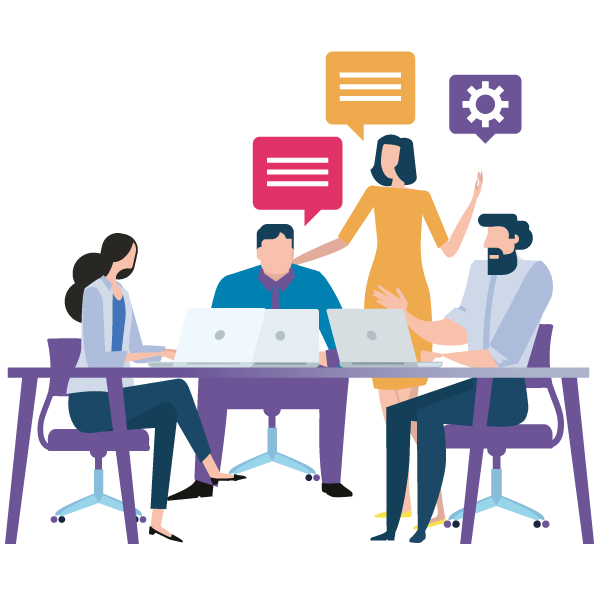 Unit 004 Website Design and Development 
and Unit 005 Digital Skills Project
Any questions and what’s next?
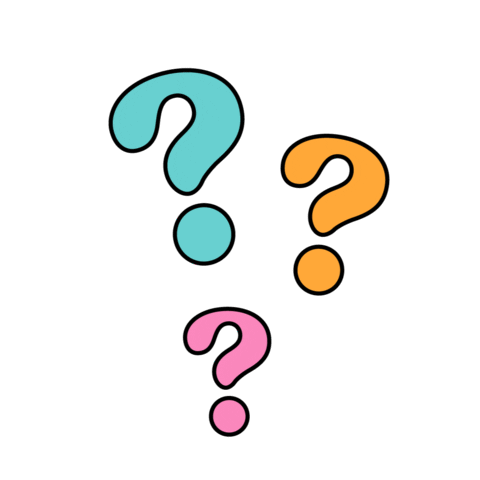 Unit 004 Website Design and Development 
and Unit 005 Digital Skills Project
[Speaker Notes: TUTOR NOTES:
Any specific questions from learners?
Explain what to expect next i.e. feedback/marking, next unit, progression, paperwork etc.]